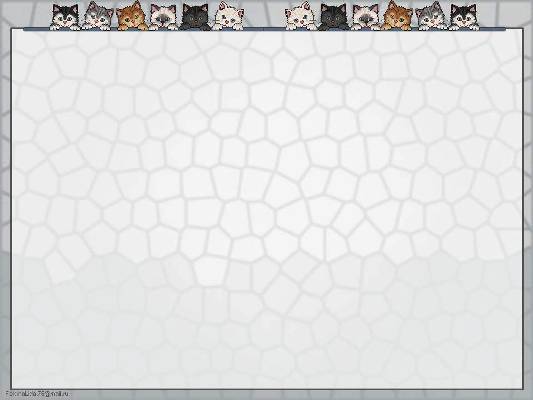 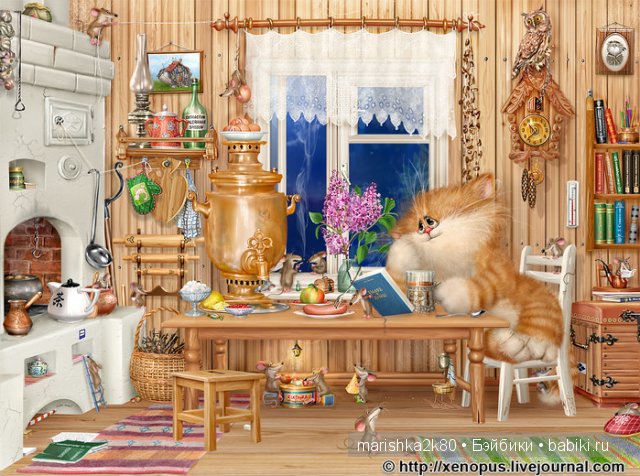 Мастер-класс для родителей
 «Домик для кошки».


Сахарова Лариса Николаевна
воспитатель 
МБДОУ «Детский сад № 14» 
о. Муром
 Владимирской области.
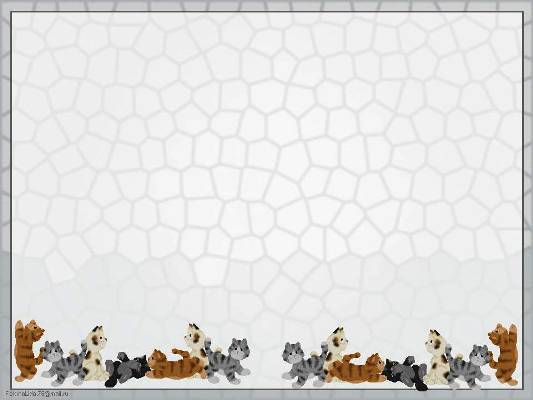 С почти в каждой семье живет кошка.     
                                                                   У большинства кошек в доме нет    
                                                                 своего места, кошки спят где им 
                                                                 нравится, создавая неудобства для 
                                                                 членов семьи.       
                                                                  Если хозяева любят свою кошечку            или котика, то у их питомца обязательно есть свое маленькое жилище. Сделать дом для кошки своими руками совсем не трудно. И в этом вы сейчас убедитесь сами.
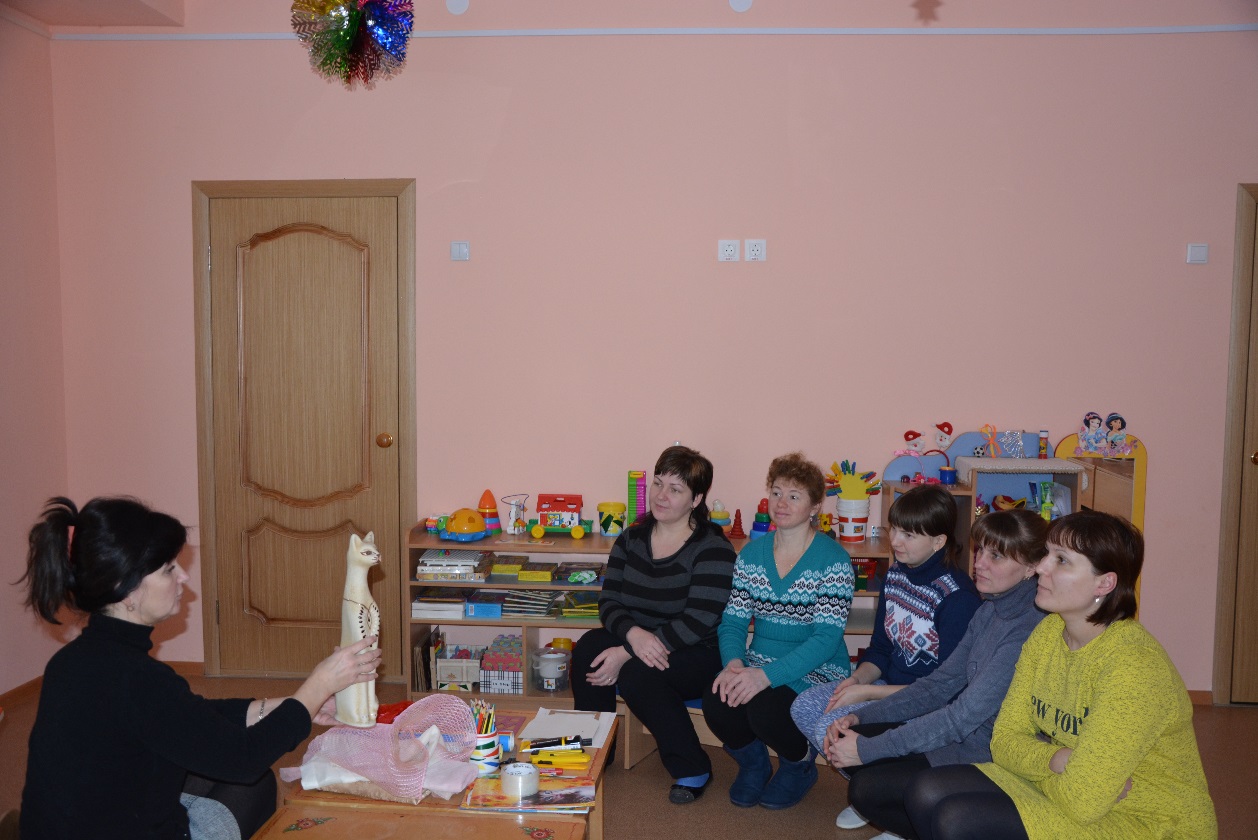 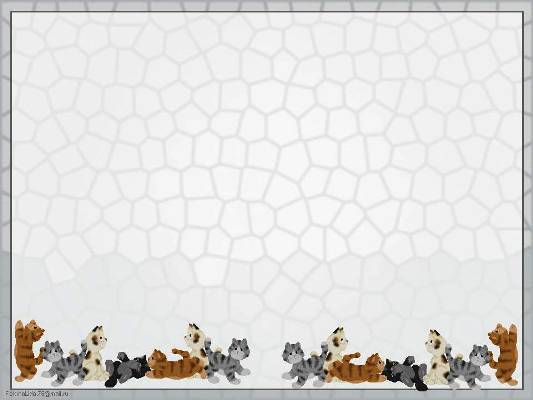 Для изготовления домика нам понадобятся:
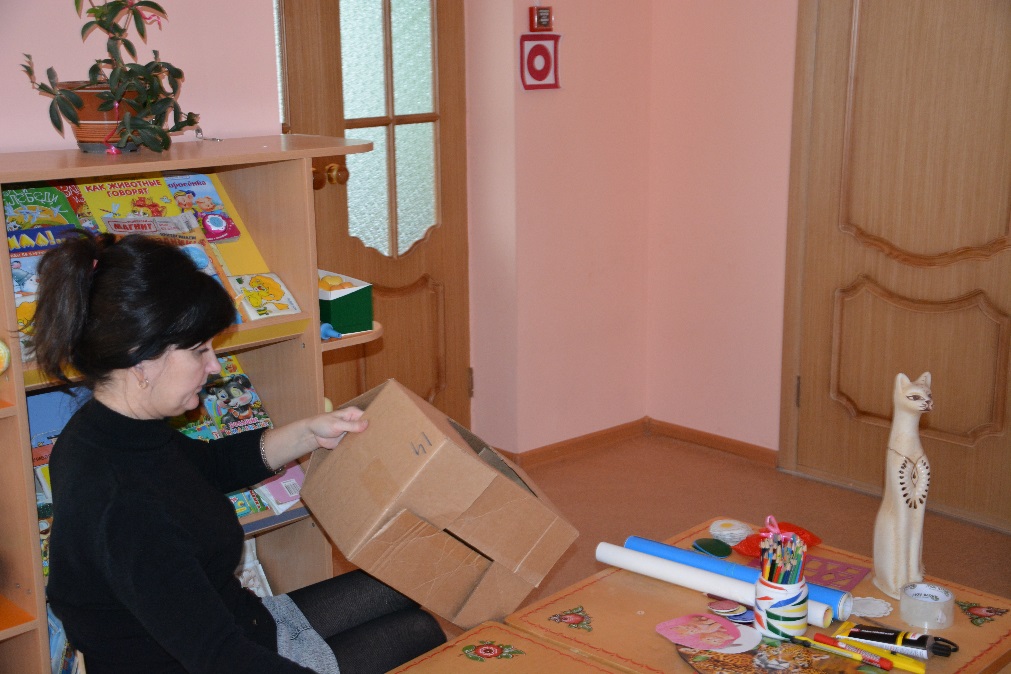 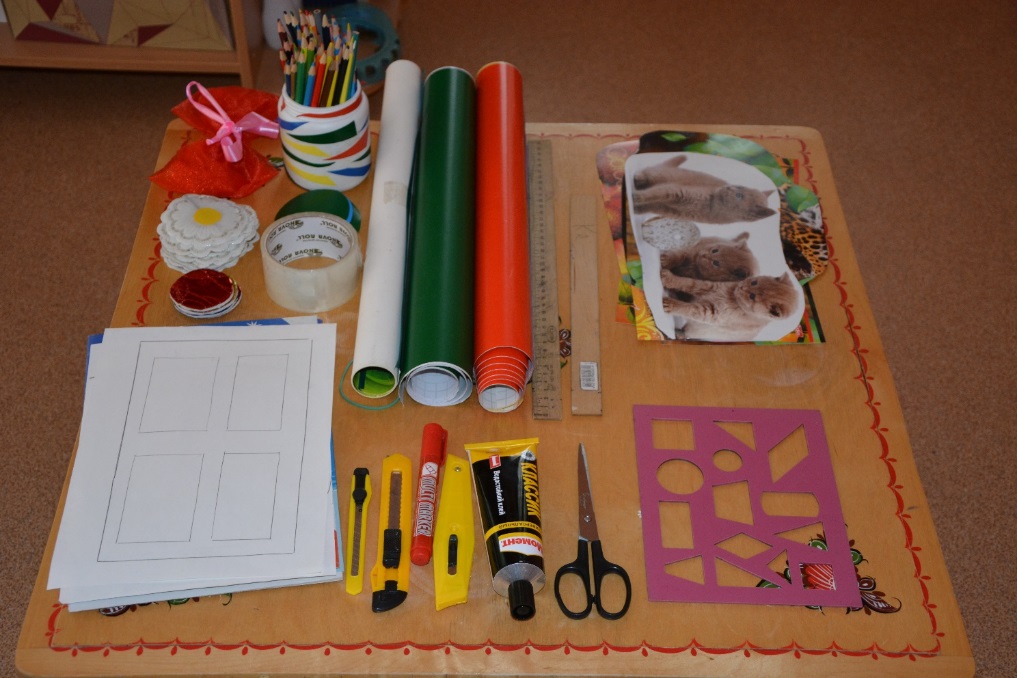 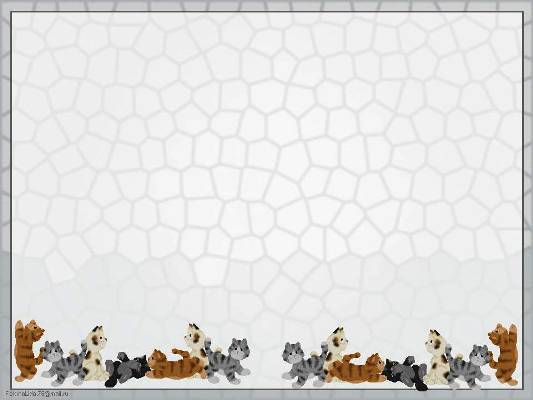 На одной стороне коробки будет дверь, а на второй — одно окно или несколько окон. Возьму чертежи, обведу их карандашом и вырежу по ним окна и двери.
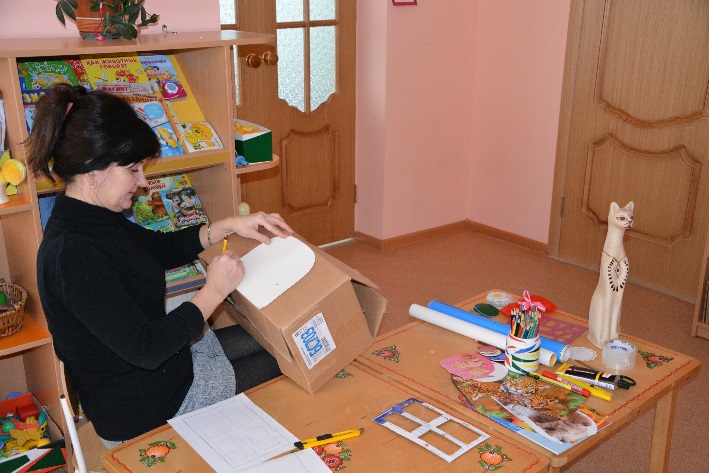 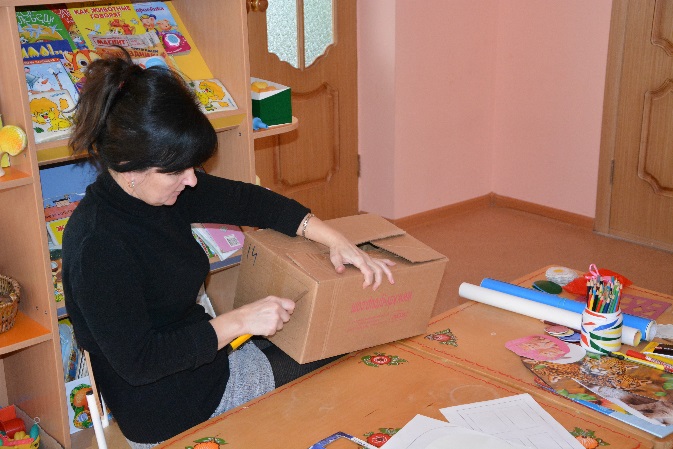 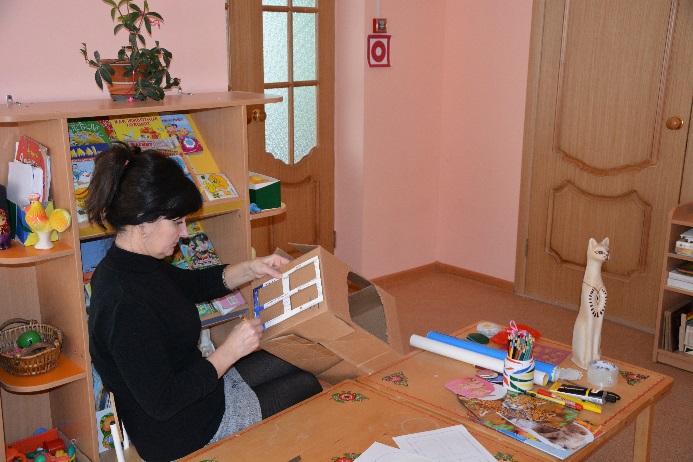 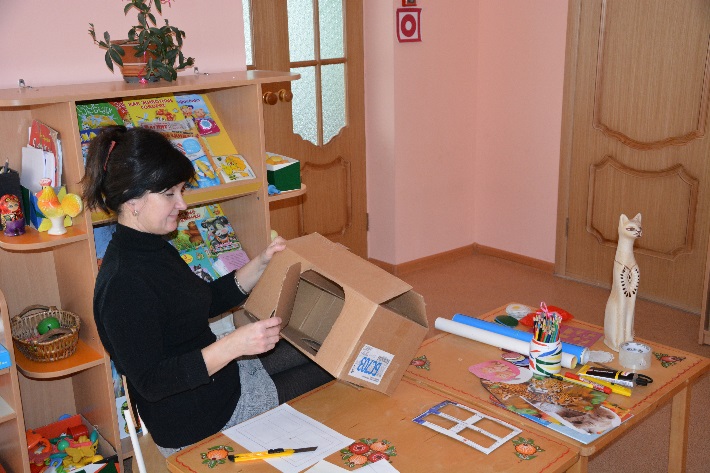 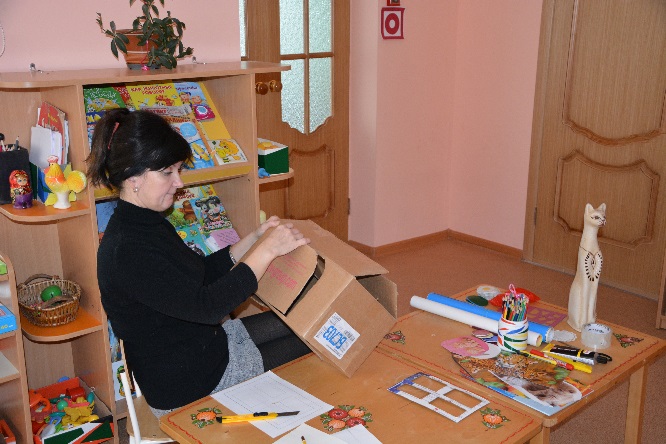 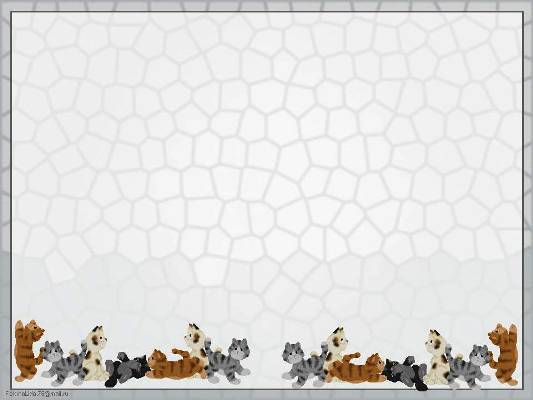 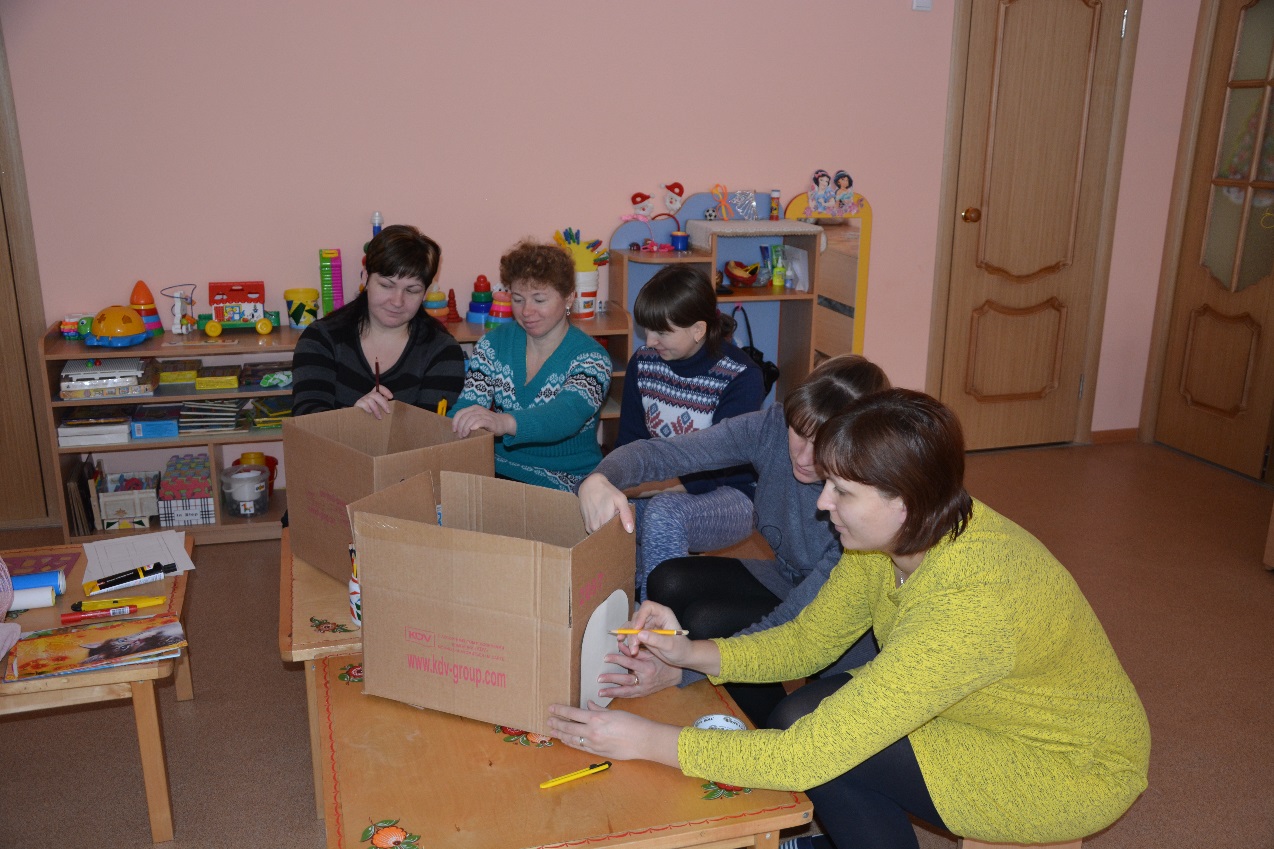 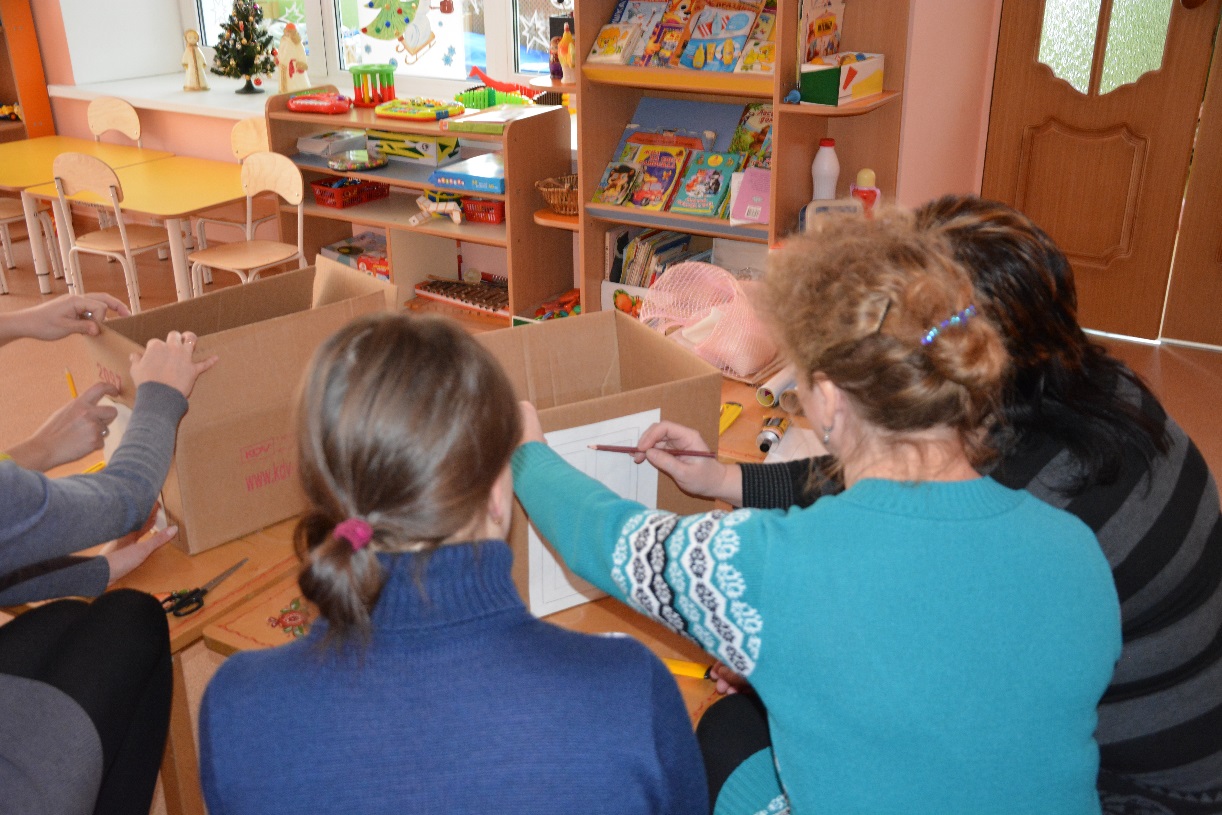 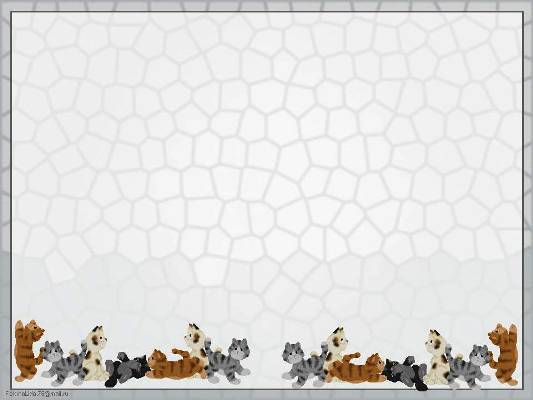 Возьму скотч и склею дно коробки – это будет пол.
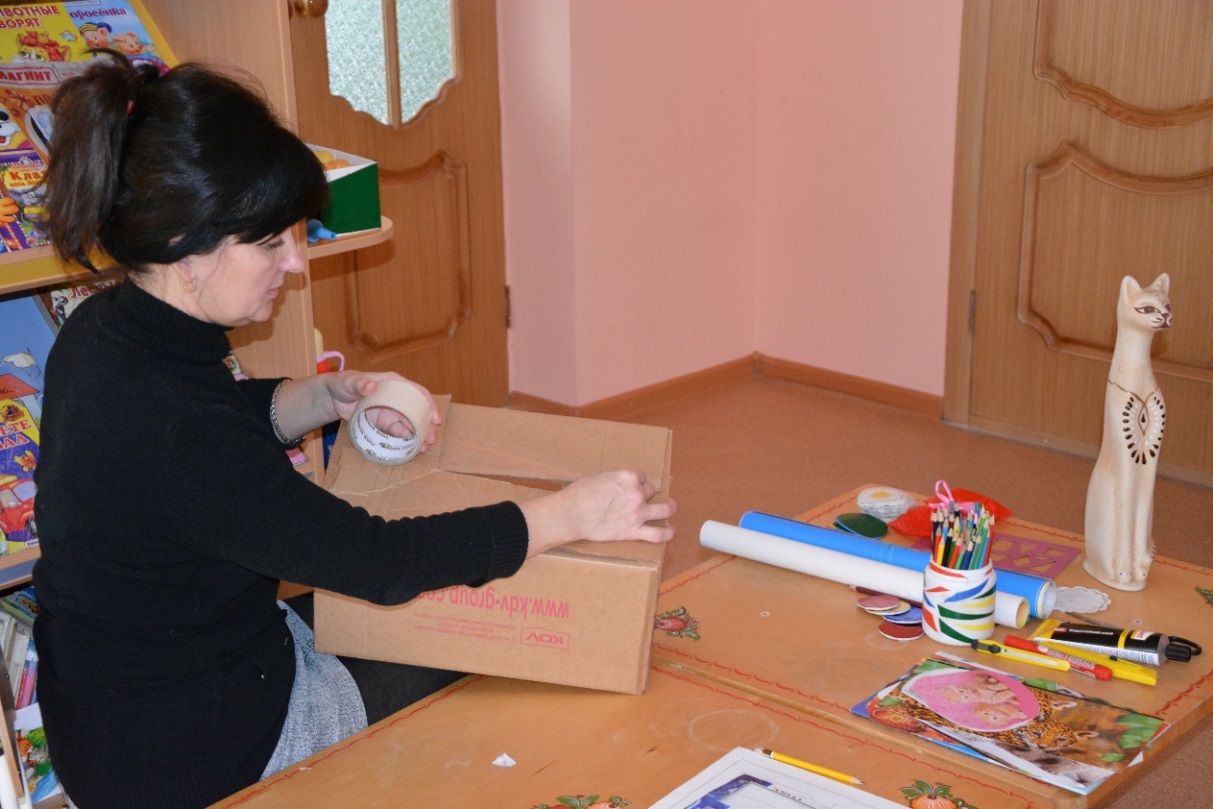 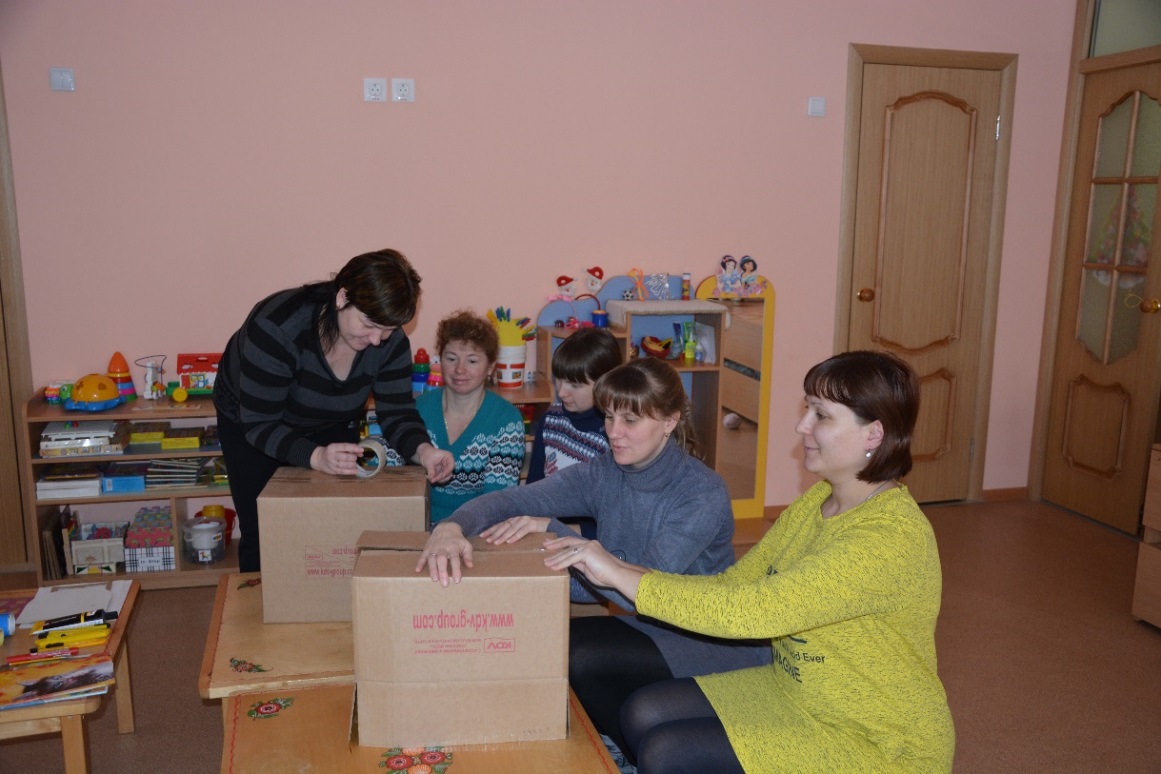 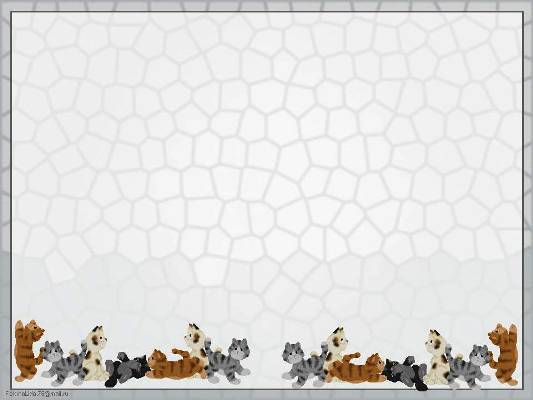 Из верха сделаю крышу: загну и надежно заклею все углы.
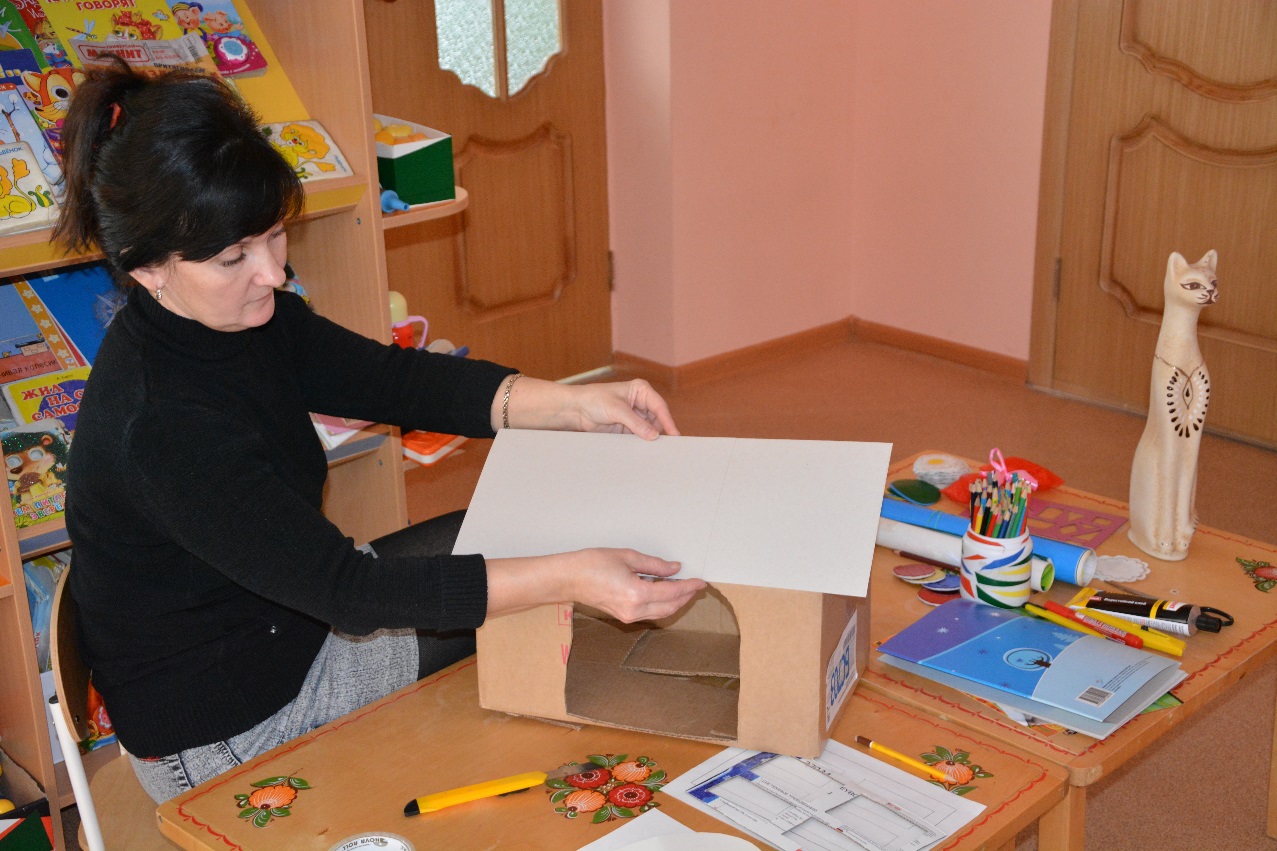 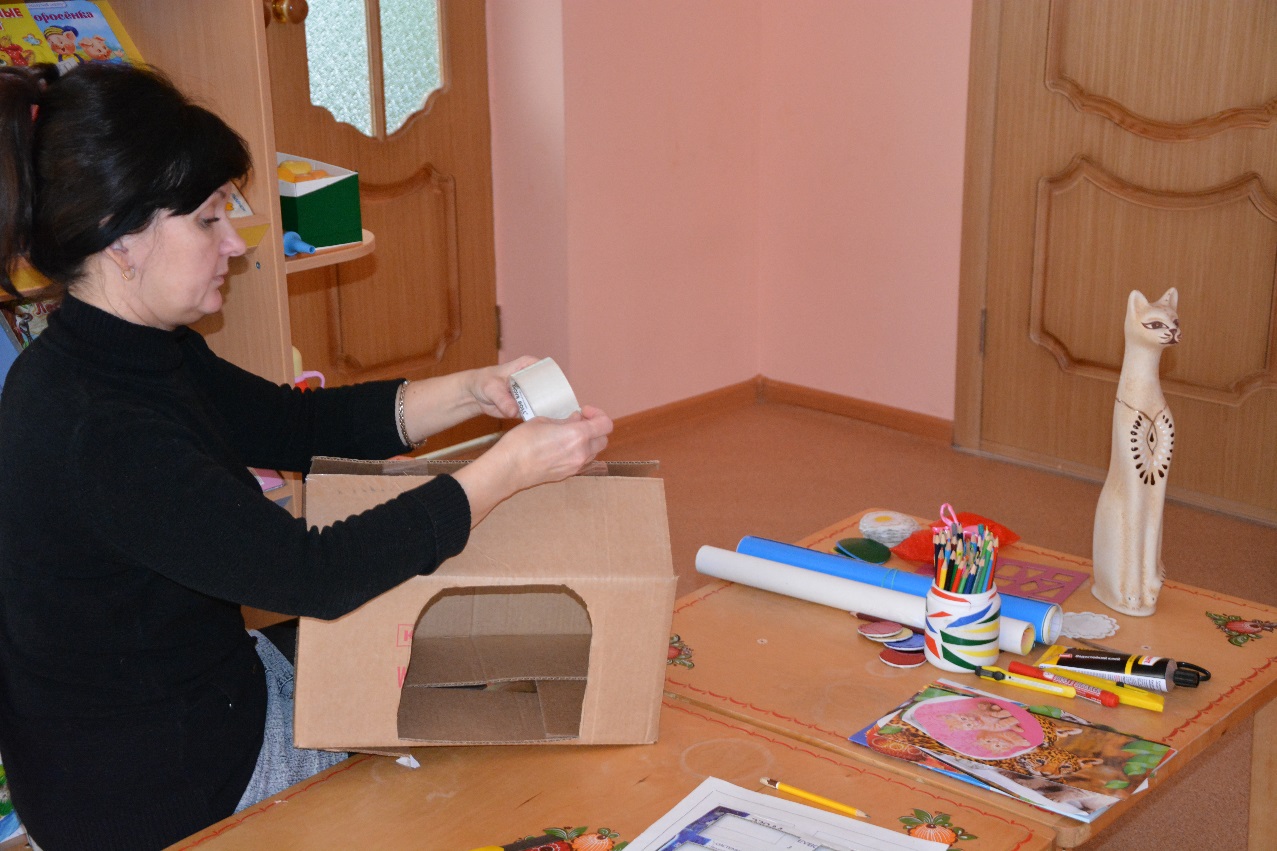 Из картона вырежу кусок, накрою дом сверху – крыша готова.
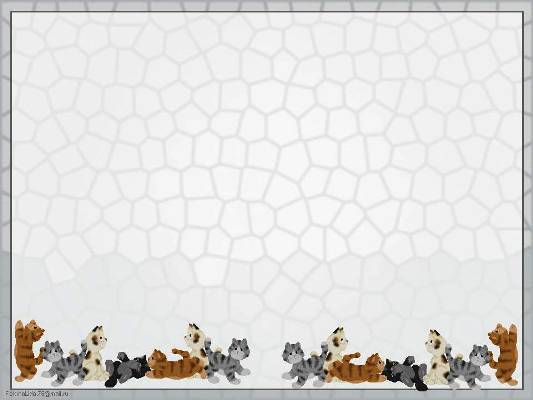 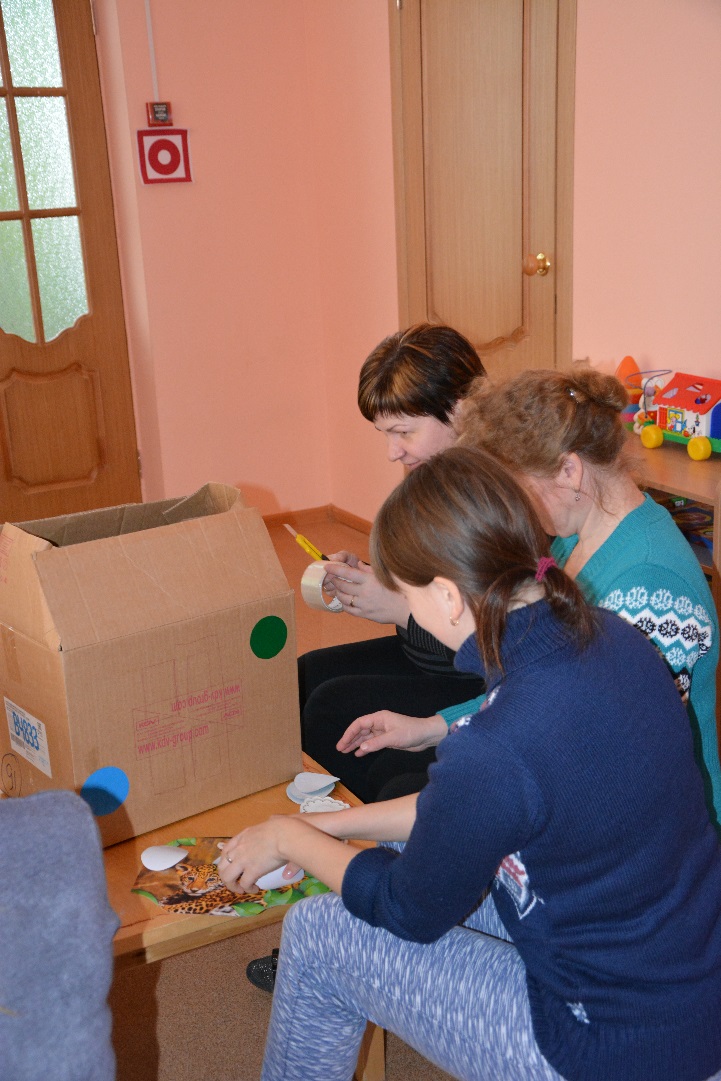 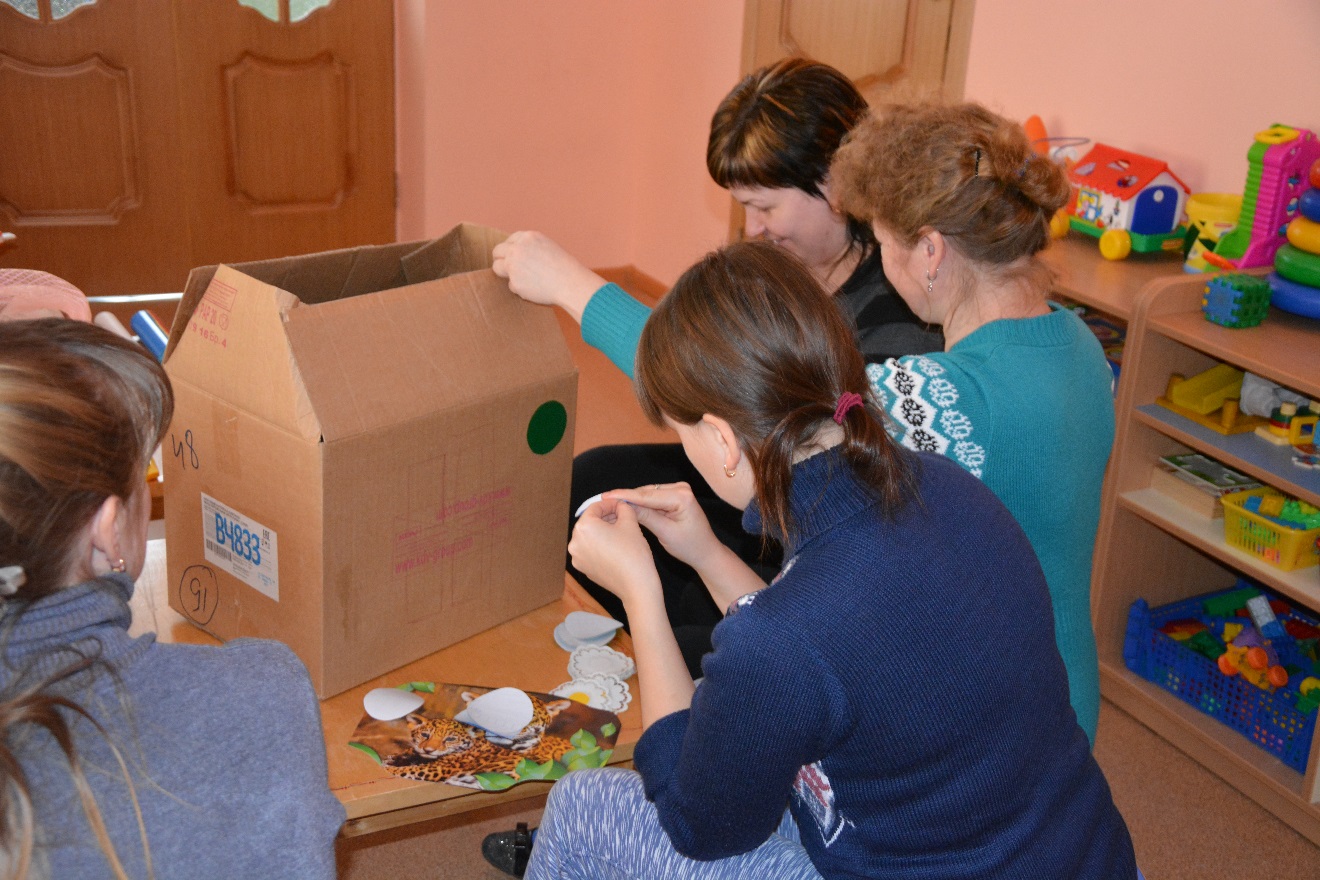 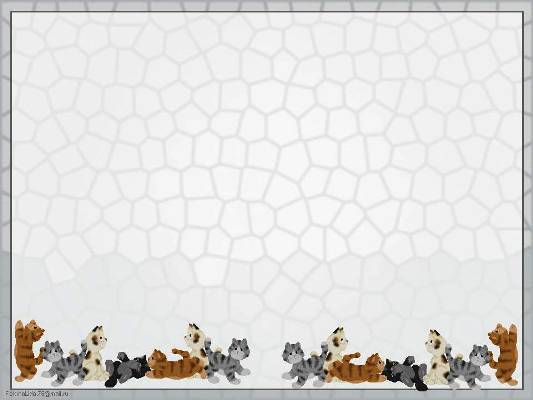 Теперь можно приступать к внешней отделке дома.
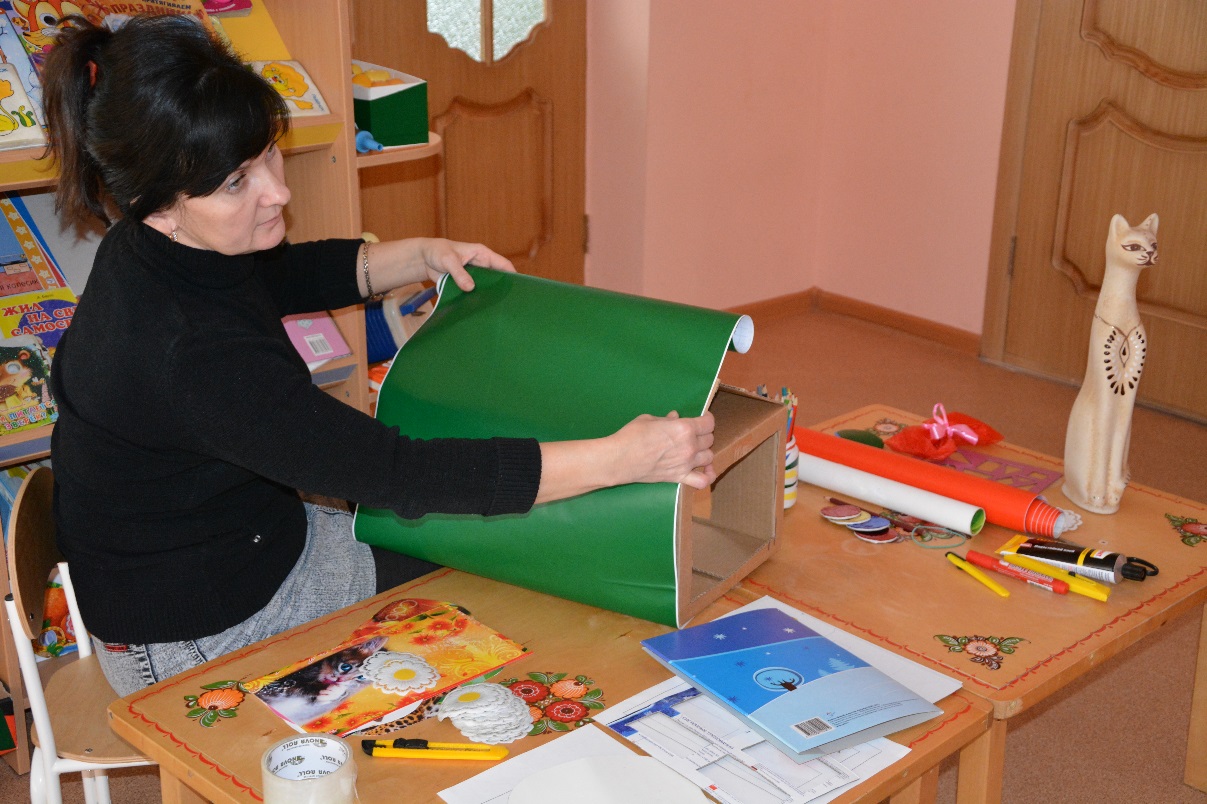 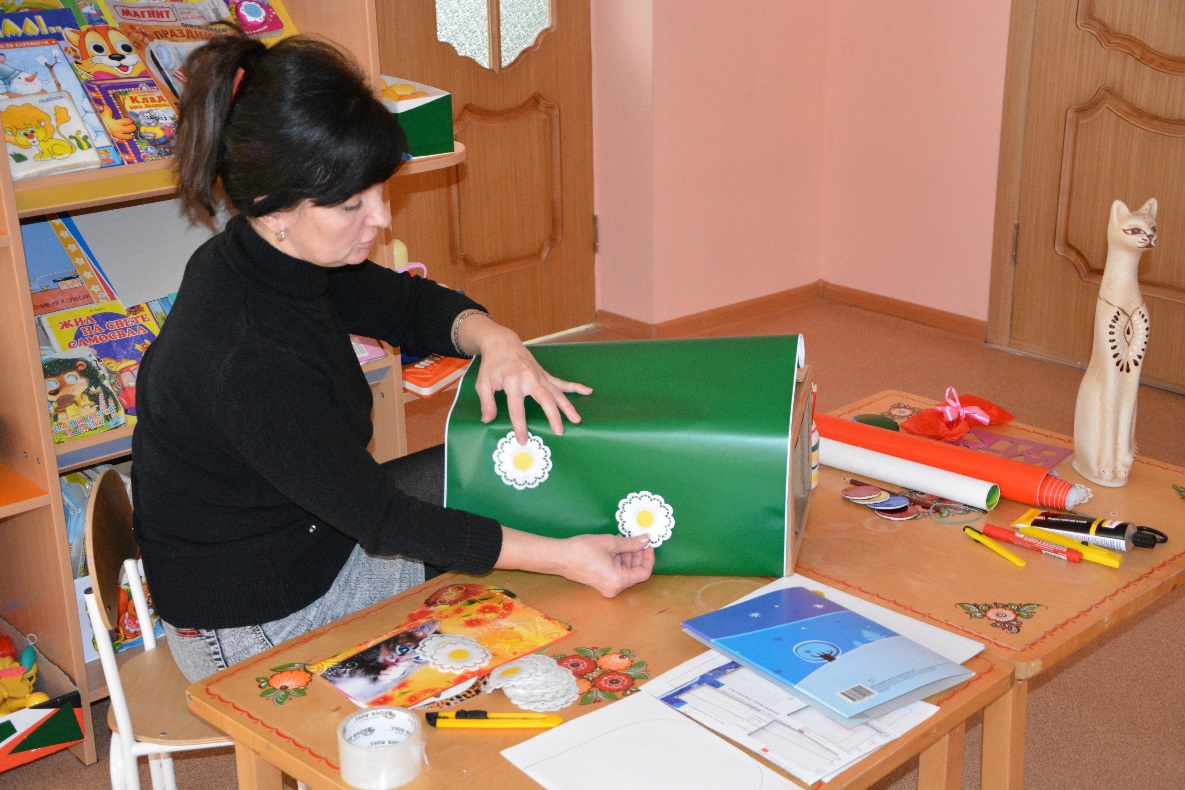 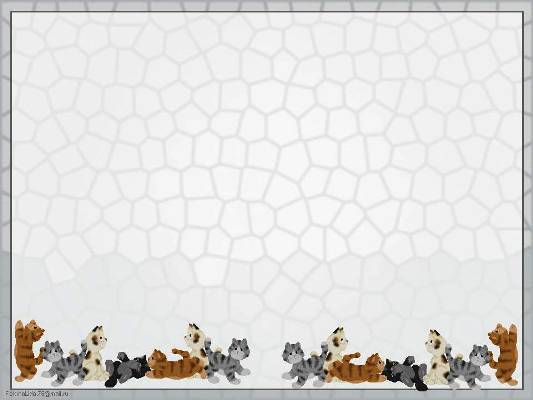 Дом для кошки готов.
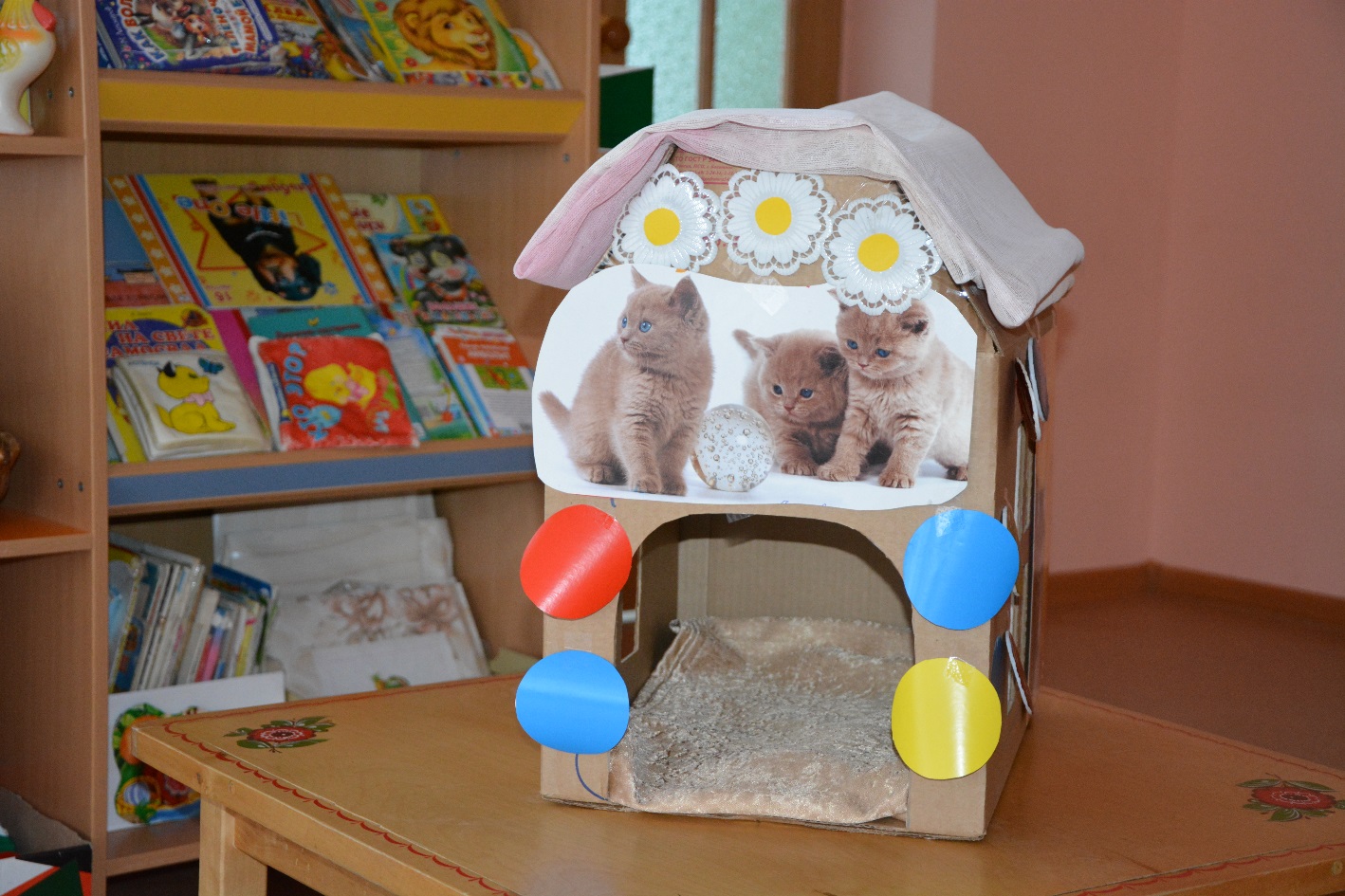 Какая прелесть!
Очень понравилось!
      Спасибо!
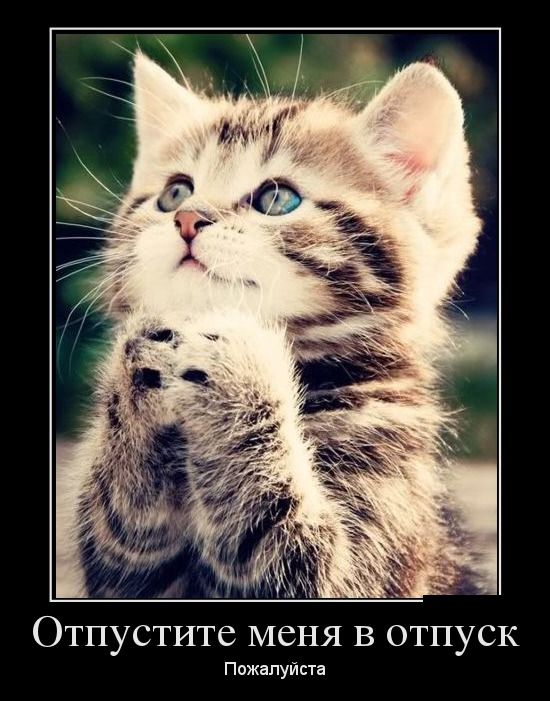 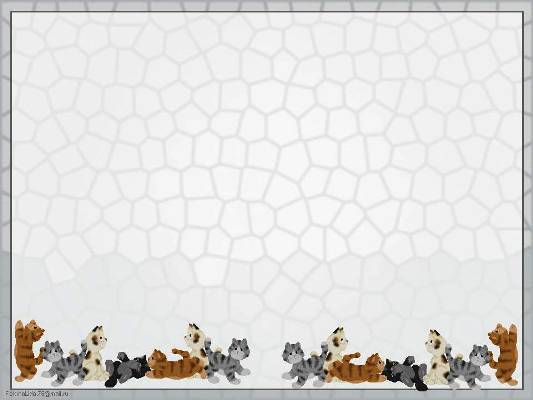 Выставка  домиков
 для кошек.
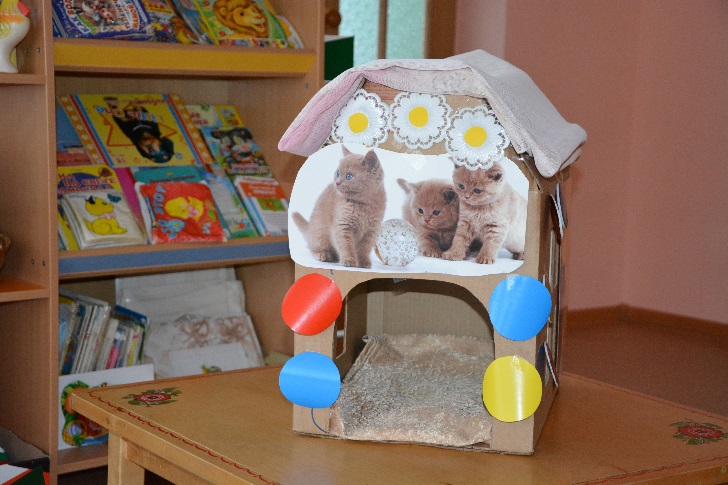 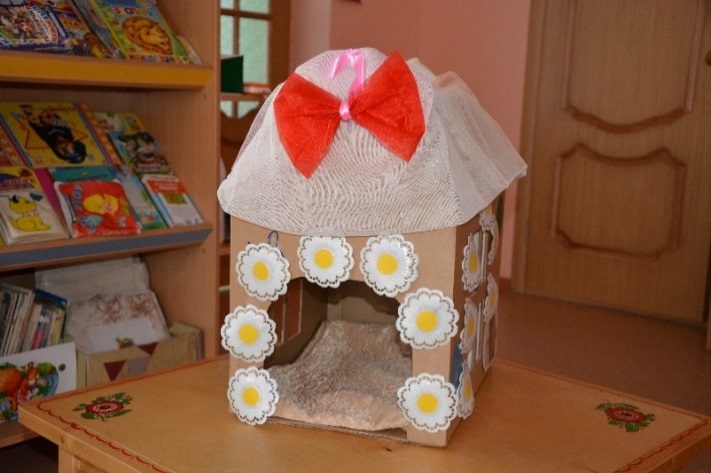 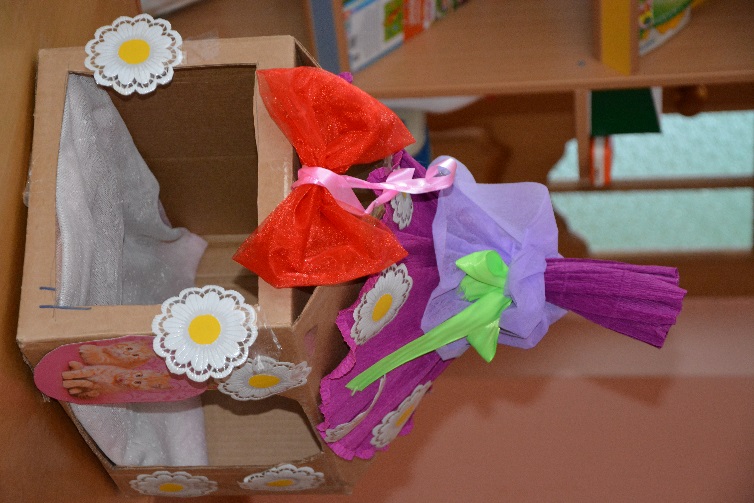 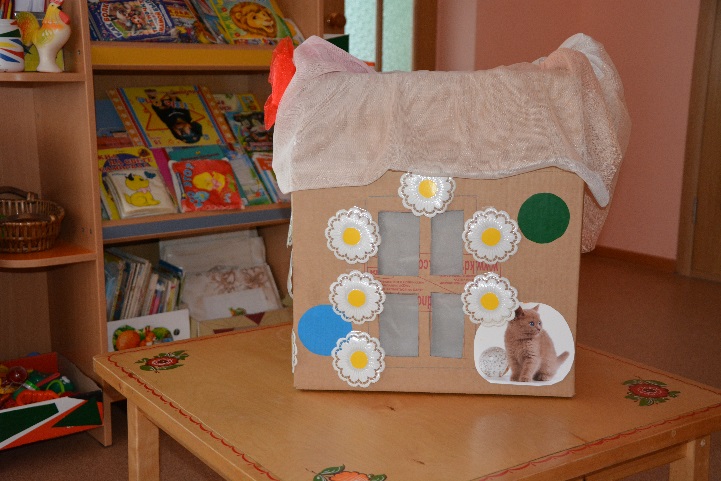 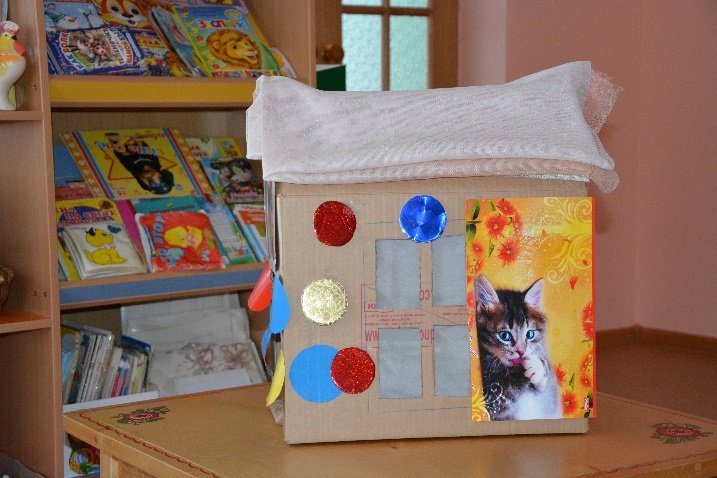 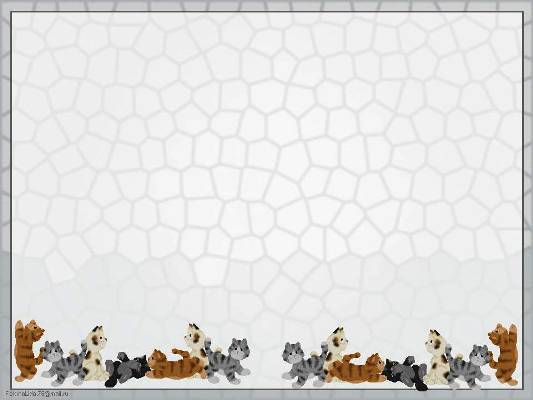 Спасибо 
за 
внимание!